Compliance Corner
MRAM
June, 2017
Ted Mordhorst
Research Accounting and Analysis
Recent Happenings in the World of AUDIT
NSF
$214,177 in equipment, materials, and supplies expenses unreasonably purchased near award expiration

$54,472 in unreasonable travel

$8,744 in unreasonable participant support expenditures

$1,230 in unallocable visa immigration fees
MRAM - Presenter - Department
Recent Happenings in the World of AUDIT
NSF
$214,177 in equipment, materials, and supplies expenses
Proposed amount was reduced and revised budget removed the equipment line item.
In first year, more was spent on equipment than was originally included in the proposal.
Purchase was deemed unreasonable and not prudent.

7 computers purchased on various awards near award end.
Numerous material & supply purchases near or after award end.
Reoccurring finding in many audits
MRAM - Presenter - Department
Recent Happenings in the World of AUDIT
$54,472 in unreasonable travel
The 7 foreign travel trips were not reasonable or prudent for the administration of the award:
The travel expenses were charged to the NSF award two years after the travel occurred.
The award was on its second no-cost extension when the travel was approved by the recipient.
No travel was requested in the NSF award budget, but 14 percent of the award budget was expended on travel.
The funds spent on travel were originally budgeted to fund graduate student researchers.
The travel was not mentioned in the annual reports or the final report.
There was a lack of a clear benefit and necessity to the award for any of these trips.
MRAM - Presenter - Department
Recent Happenings in the World of AUDIT
$8,744 in participant support costs
	
	Employee travel costs – employees are not considered 	participants

	Rebudgeted Participant Support costs for social media 	and marketing costs without prior approval.
MRAM - Presenter - Department
Recent Happenings in the World of AUDIT
$1,230 in unallocable visa immigration fees.

	Visa fees are allowable but must be allocated to 	benefitting activities.

	In the first year after hire, the employee only worked 35 % 	percent on the NSF award, but 100 percent of the visa fees 	were charged to the award.
MRAM - Presenter - Department
NSF Draft PAPPG for 2018
Not many significant changes
https://nsf.gov/bfa/dias/policy/papp/pappg18_1/draftpappg_may2017.pdf 

Roles and Responsibilities for the Division of Grants and Agreements (DGA) updated
Grants & Agreements Officers (Grants Officers) roles and responsibilities updated.
MRAM - Presenter - Department
NSF Draft PAPPG for 2018
Several changes to pre-award to add clarity but not change the requirements. 

Some provisions are being moved to more logical locations in the PAPPG but the content is not changing.

Chapter X: Allowability of Costs, Section 3. Prior Written Approvals.  Incorporates the RTC
MRAM - Presenter - Department
NSF Draft PAPPG for 2018
Direct Costs  
Where language was a repeat of the Uniform Guidance it is being deleted.
Admin/Clerical salaries
Facilities rental or lease
Relocation costs
Etc.
New NSF Address:
NSF Cost Analysis and Pre-Award Review Branch, 2415 Eisenhower Avenue, Alexandria, Virginia 22314.
MRAM - Presenter - Department
NSF Draft PAPPG for 2018
Most extensive change:
Chapter XI: Other Post Award Requirements and Considerations
Incorporating:
Non-Discrimination Statutes and Regulations
Title VI of the Civil Rights Act of 1964
Section 504 of the Rehabilitation Act of 1973
Title IX of the Education Amendments of 1972
Age Discrimination Act of 1975
Equal Employment Opportunity under E.O. 11246
Limited English Proficiency under E.O. 13166
MRAM - Presenter - Department
NSF Draft PAPPG for 2018
Protection of Living Organisms 
Human Subjects

Vertebrate Animals

Language has been added to reflect the new award specific condition on organizational responsibilities.

New language has been added regarding post award responsibilities.
MRAM - Presenter - Department
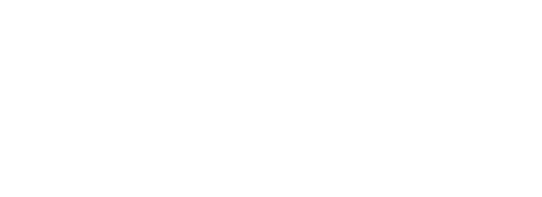 UPCOMING COURSES IN 
RESEARCH ADMINISTRATION
To see a full list of courses and to register, visit: https://uwresearch.gosignmeup.com/public/course/browse
For information on CORE, visit our homepage:
https://www.washington.edu/research/learning/
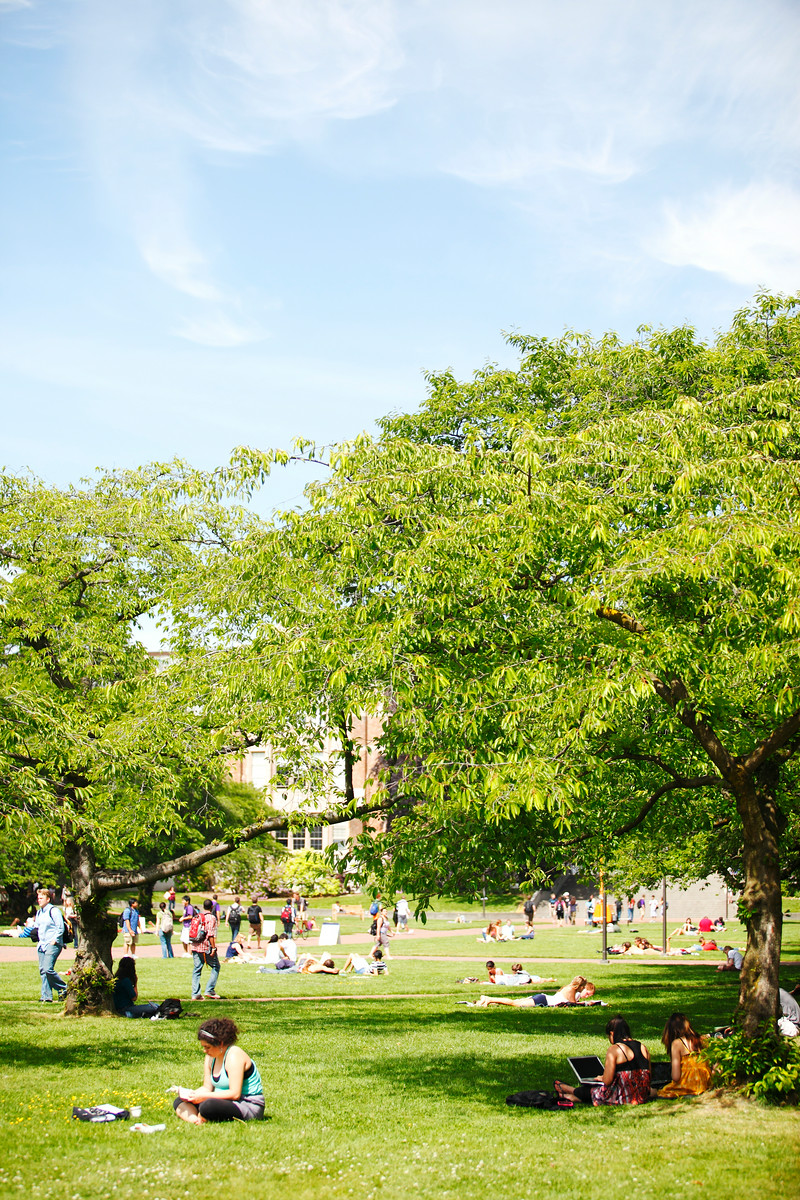 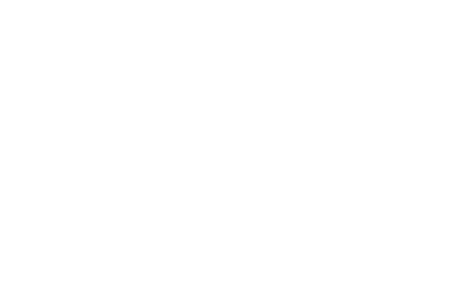